Template reminders, considerations & resources:
These templated social media graphics are intended to accompany the copy provided in the CARE Act Communications Toolkit for Counties - Social Media document (linked).
Customize the slide with your county logo and name where indicated.
Template customization cues:
Double arrows at the start and end of copy. For example <<your county >> should be replaced with the name of the county.
Image placeholders for logo(s):
Replace with your county logo(s).
Delete one of the placeholders if using only one logo.
How to save and upload your image:
File - Download your completed customized slide as a JPG or PNG.
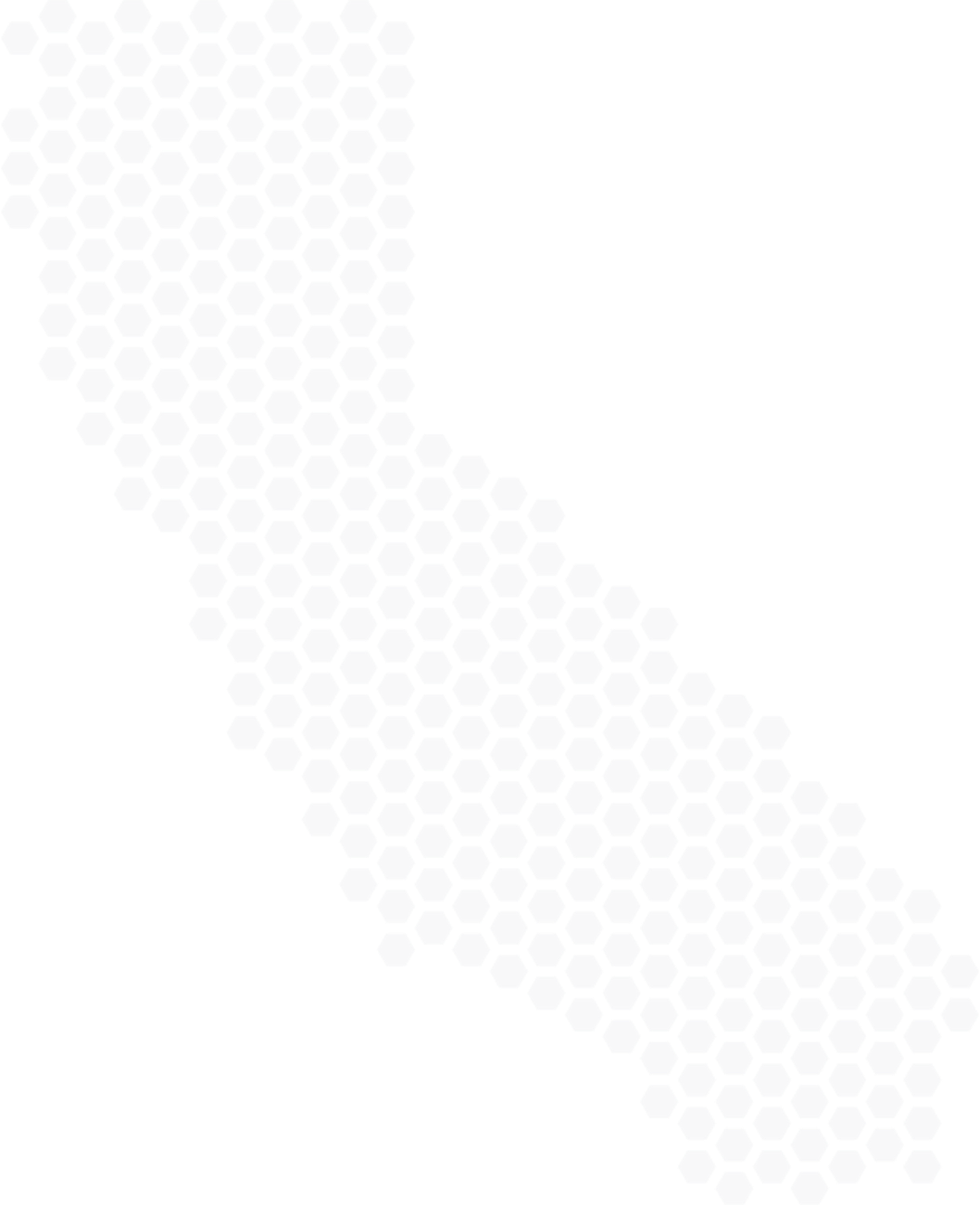 CARE Act
Community Assistance, Recovery and Empowerment Act
CONNECTION TO TREATMENT, HOUSING, & COMMUNITY 
SUPPORT
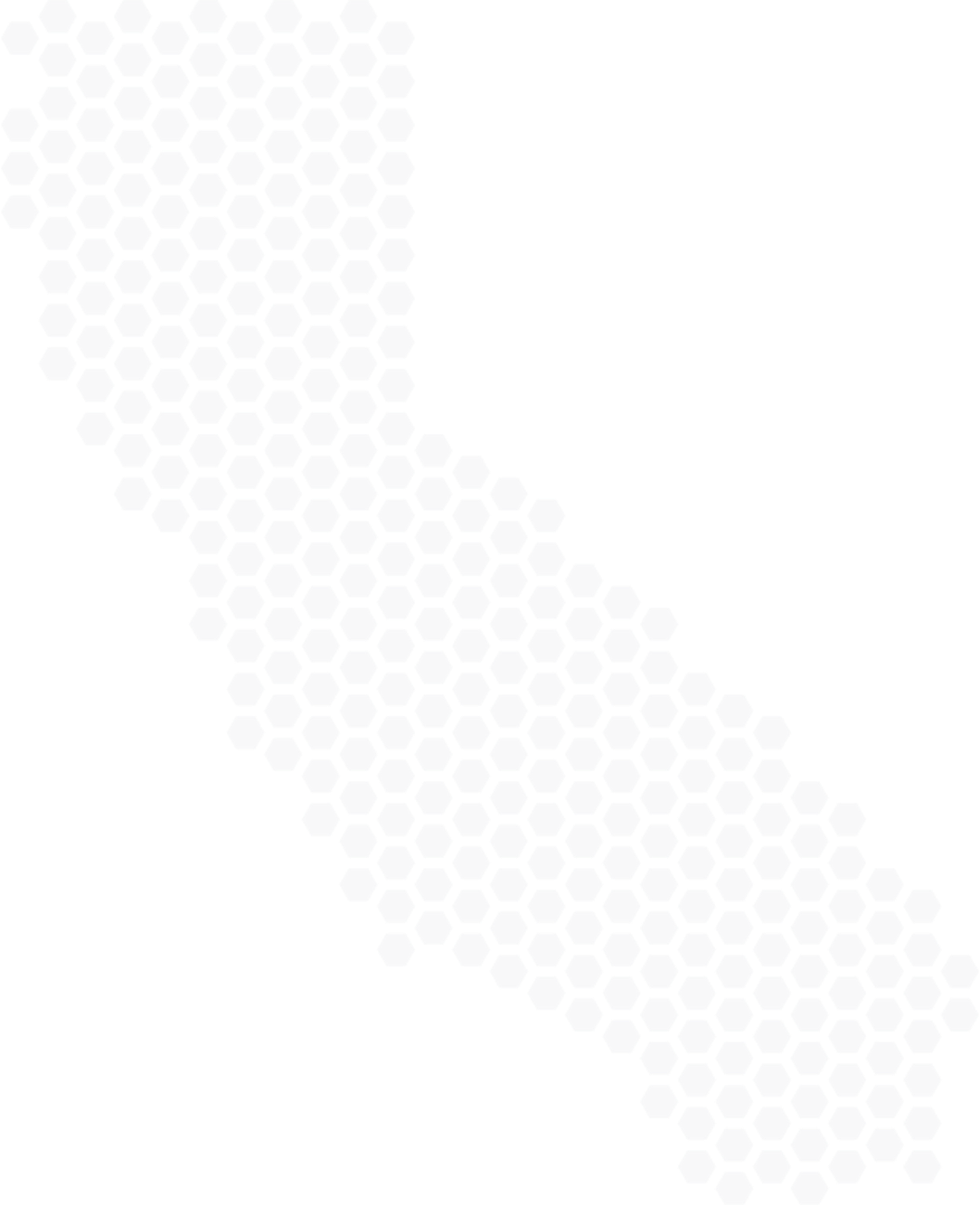 CARE Act
Community Assistance, Recovery and Empowerment Act
HELP A LOVED ONE GET ESSENTIAL SERVICES
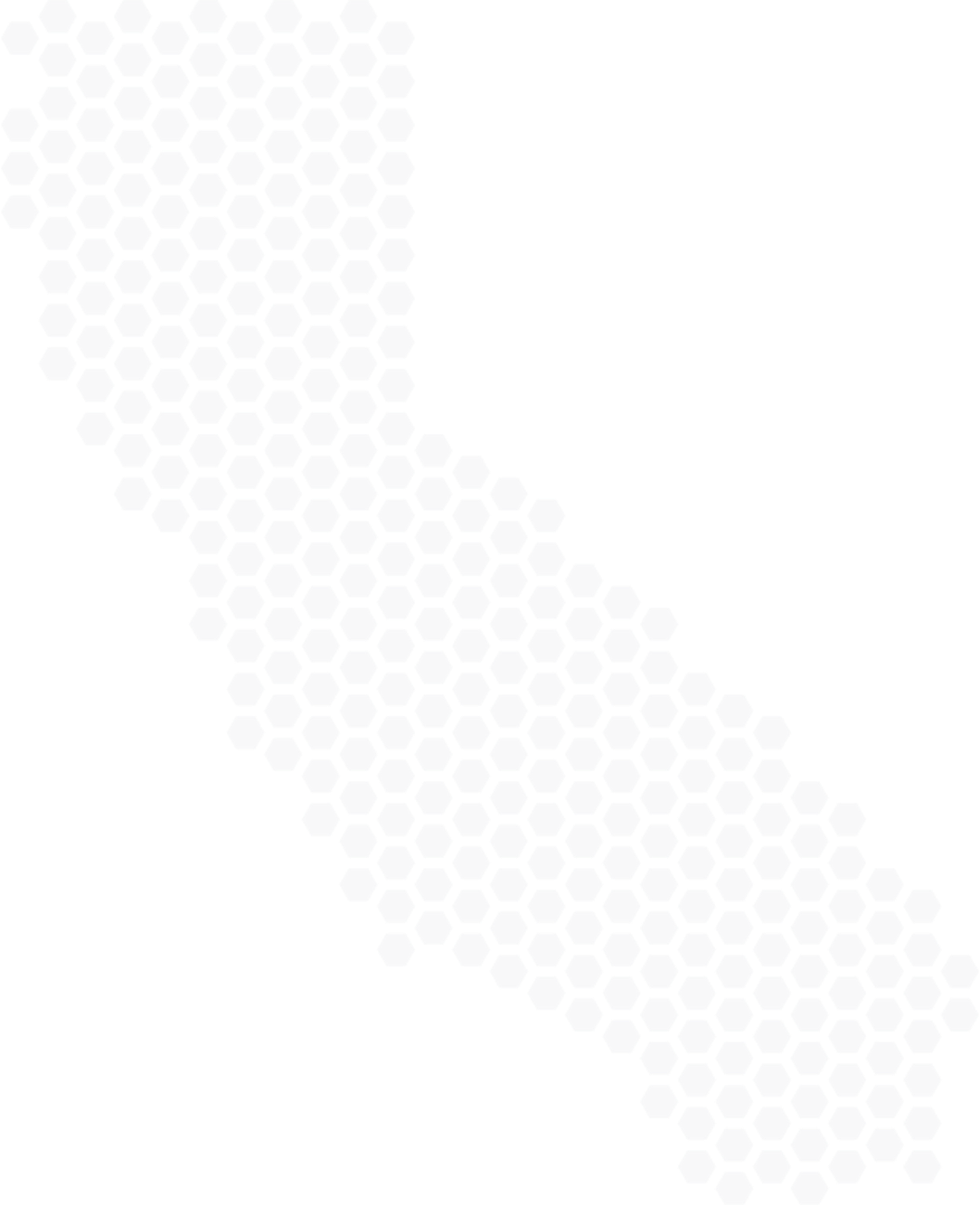 CARE Act
Community Assistance, Recovery and Empowerment Act
HELP FOR A LOVED ONE
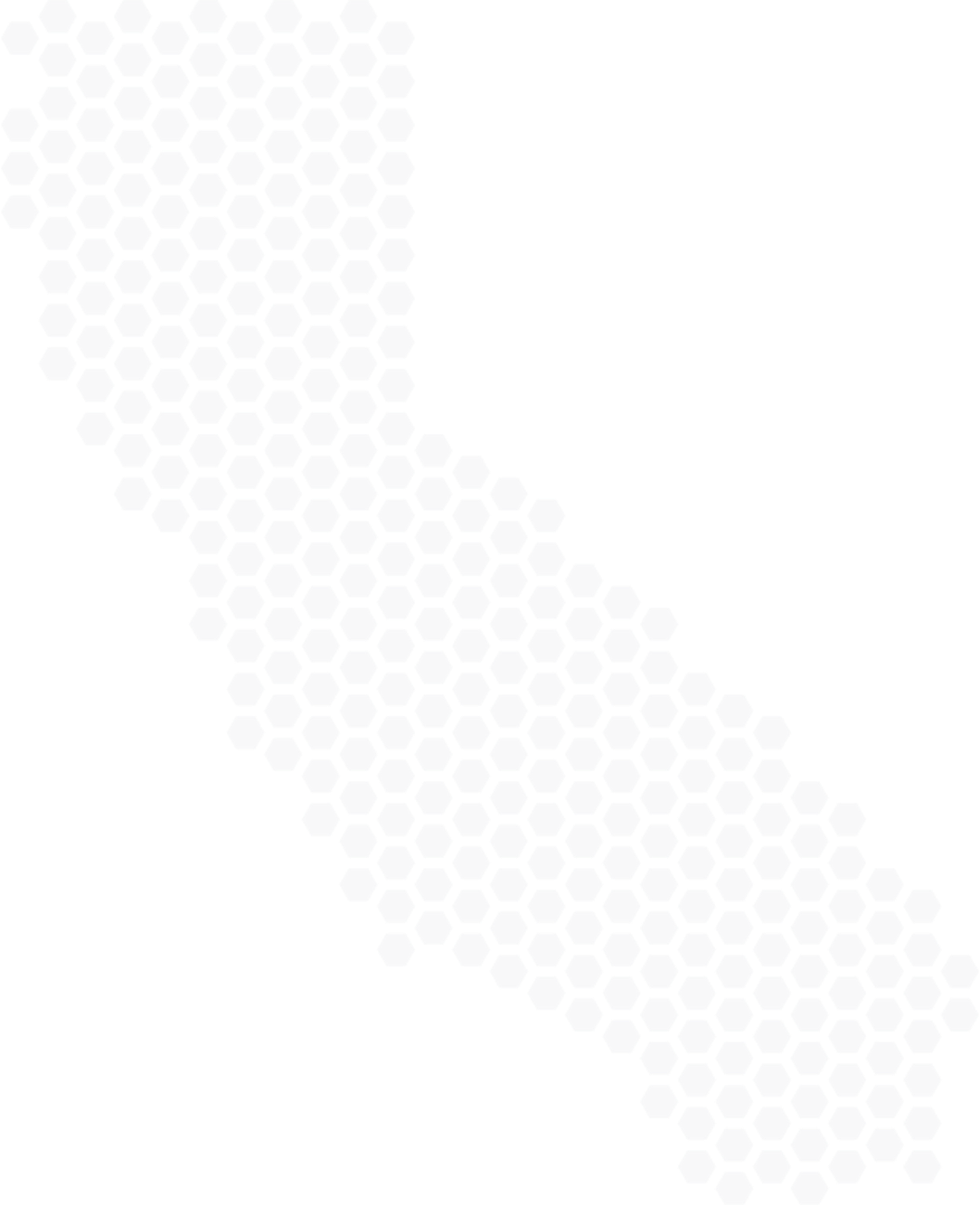 CARE Act
Community Assistance, Recovery and Empowerment Act
<<Your County>>
CARE Act Resources
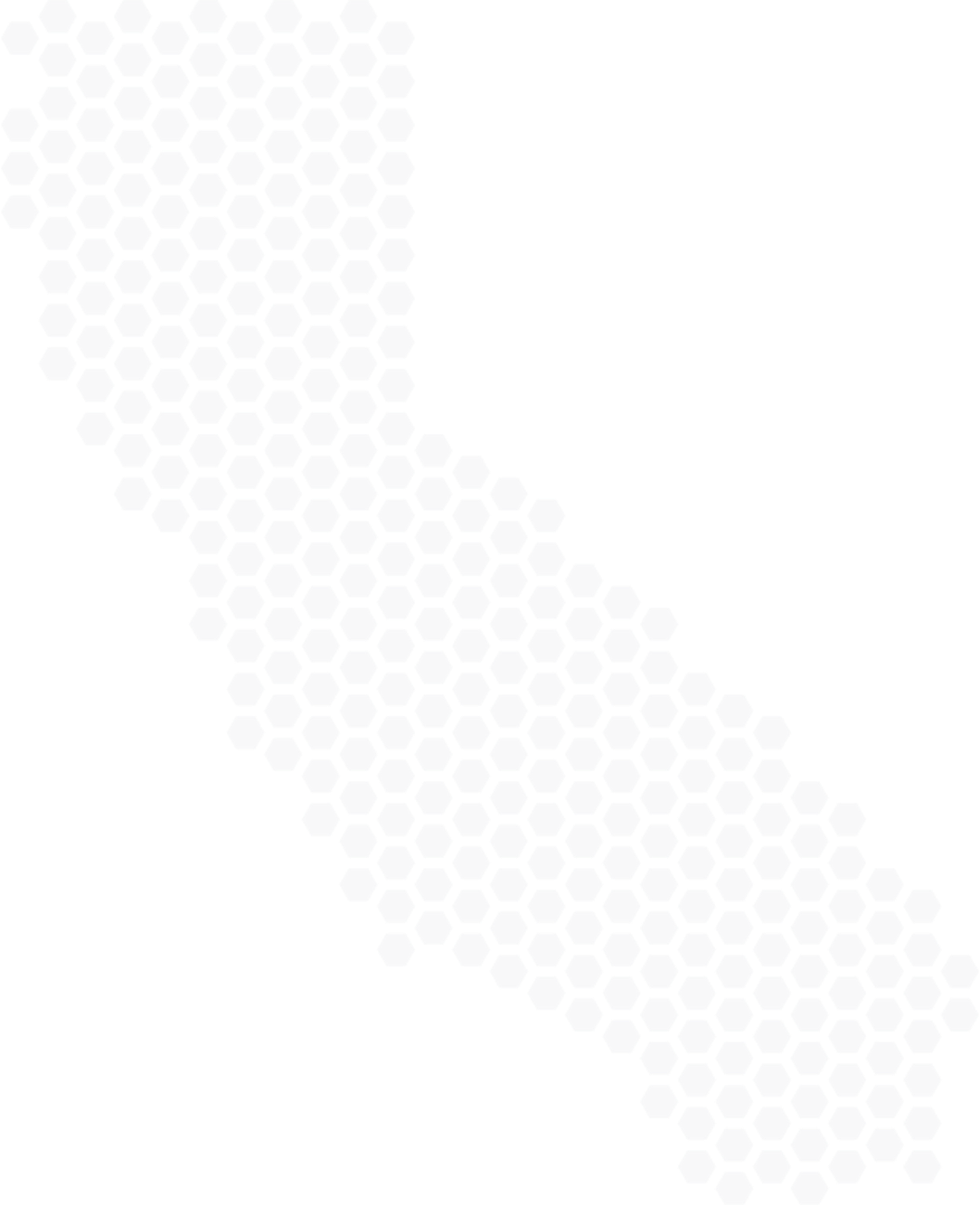 CARE Act
Community Assistance, Recovery and Empowerment Act
CARE Act in
<<Your County>>
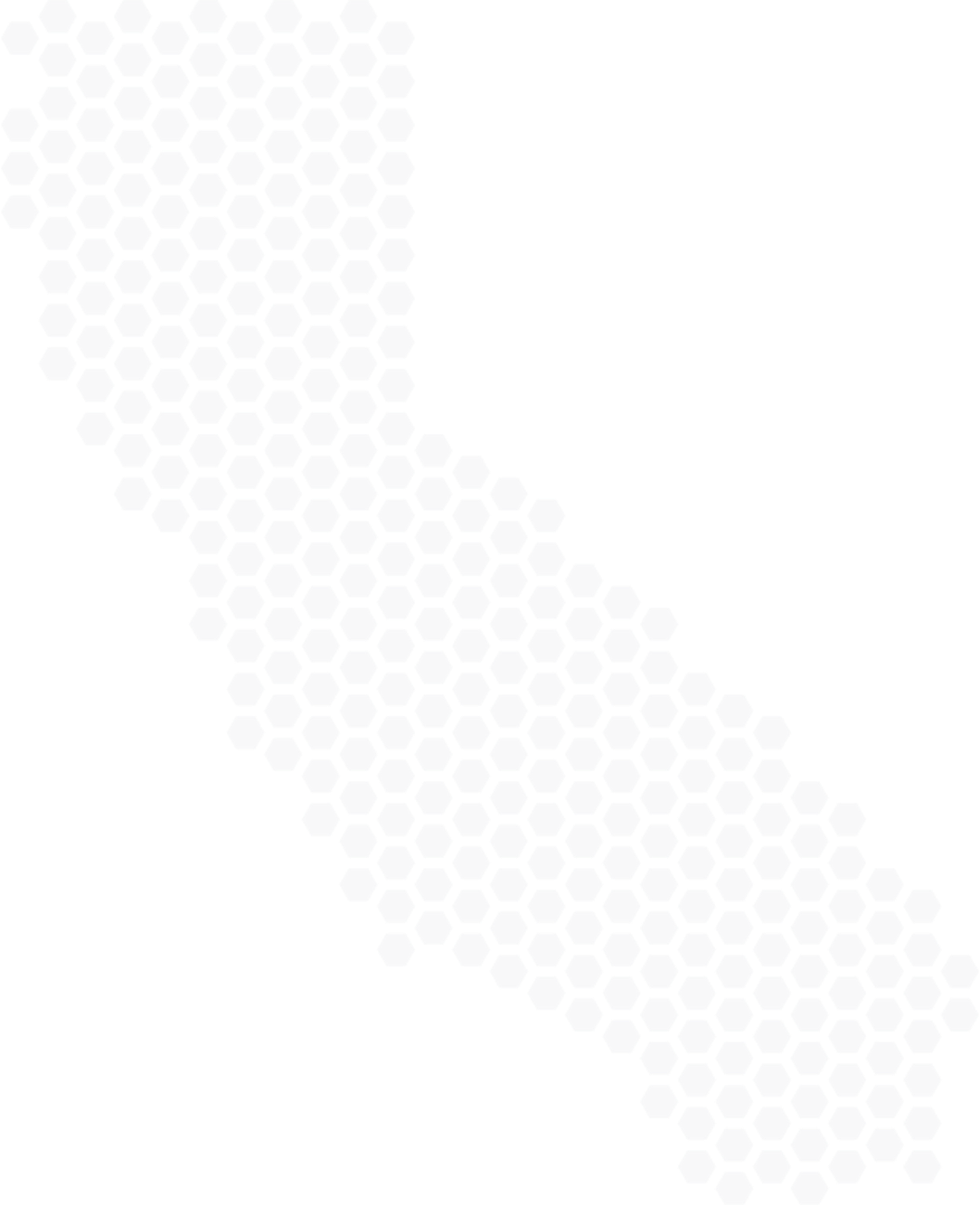 CARE Act
Community Assistance, Recovery and Empowerment Act
DISCOVER A SELF-DETERMINED PATH TO RECOVERY
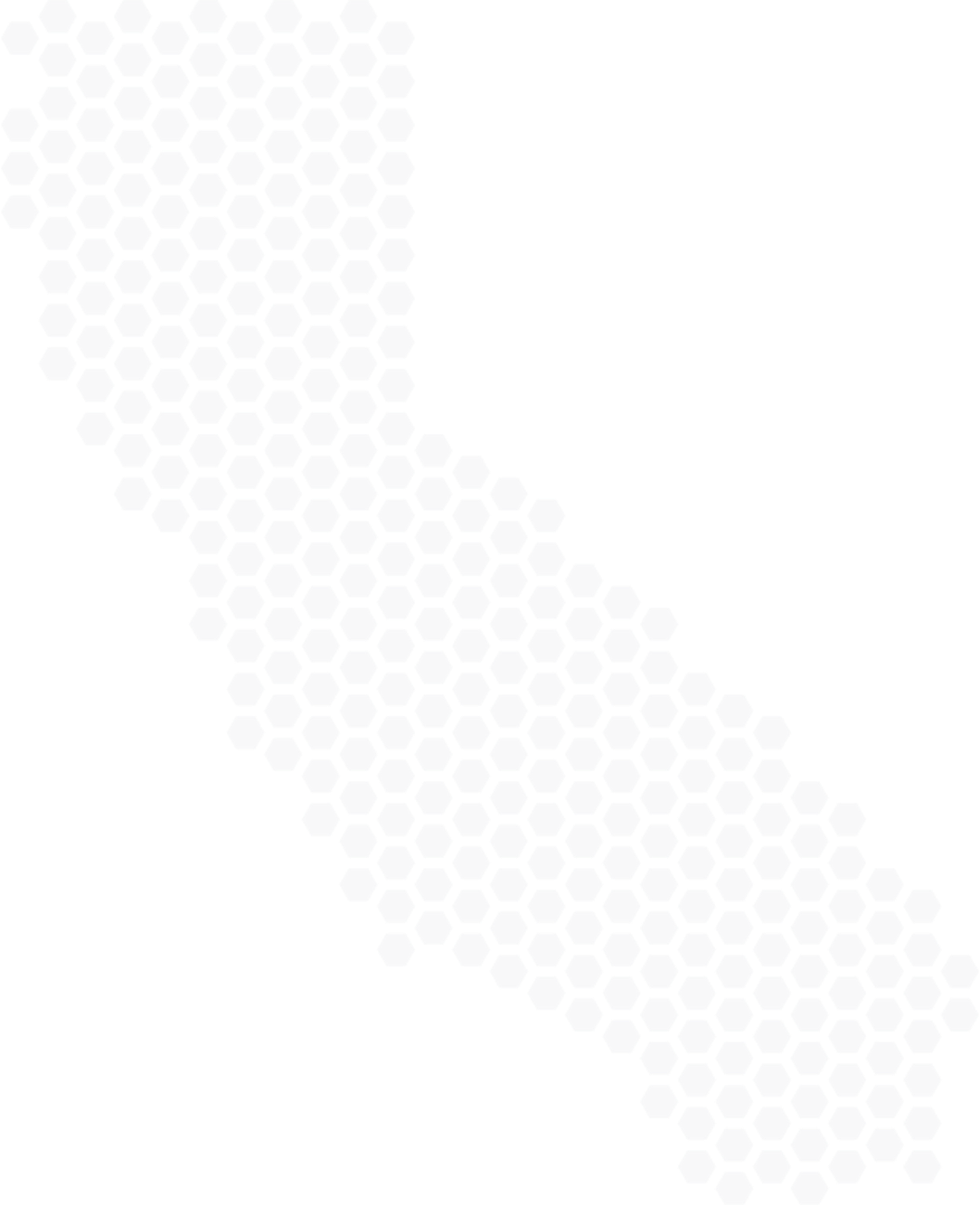 CARE Act
Community Assistance, Recovery and Empowerment Act
<< HEADLINE COPY GOES HERE - KEEP IT SHORT >>